2. Операции над отрезками
[Speaker Notes: В режиме слайдов ответы появляются после кликанья мышкой]
Равенство отрезков
Одной из основных операций, которую можно производить с отрезками, является операция откладывания данного отрезка на данном луче от его вершины. Получающийся при этом отрезок называется равным исходному отрезку.
В качестве аксиомы принимается следующее свойство.
 	На любом луче от его начала можно отложить только один отрезок, равный данному.
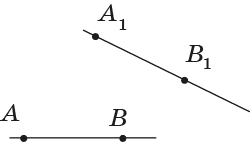 Равенство отрезков АВ и А1В1 записывается в виде АВ = А1В1. Оно означает, что если один из этих отрезков, например АВ, отложить на луче А1В1 от точки А1, то отрезок АВ при этом совместится с отрезком А1В1.
[Speaker Notes: В режиме слайдов ответы появляются после кликанья мышкой]
Если при откладывании отрезка АВ на луче А1В1 от точки А1 точка В переходит в точку B', лежащую между точками А1 и В1, то говорят, что отрезок АВ меньше отрезка А1В1 и обозначают АВ < А1В1.  Говорят также, что отрезок А1В1 больше отрезка АВ и обозначают А1В1 > AB.
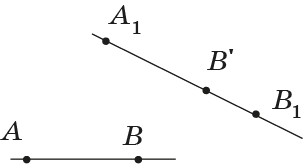 [Speaker Notes: В режиме слайдов ответы появляются после кликанья мышкой]
Сложение отрезков
Чтобы сложить два произвольных отрезка АВ и CD, продолжим отрезок АВ за точку В и на этом продолжении отложим отрезок ВЕ, равный отрезку CD. Отрезок АЕ будет суммой отрезков АВ и CD, АЕ = АВ + CD.
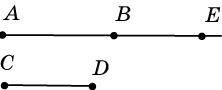 Если на отрезке АВ между точками А и В взять какую-либо точку С, то образуется два новых отрезка АС и СВ. Отрезок АВ называется суммой отрезков АС и СВ и обозначается АВ = АС + СВ. Каждый из отрезков АС и СВ называется разностью отрезка АВ и другого отрезка, обозначается АС = АВ - СВ, СВ = АВ - АС.
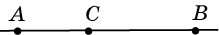 Аналогичным образом поступают для вычитания из большего отрезка меньшего.
[Speaker Notes: В режиме слайдов ответы появляются после кликанья мышкой]
Вопрос 1
Какое свойство принимается за аксиому откладывания отрезка?
Ответ: На любом луче от его начала можно отложить только один отрезок, равный данному.
[Speaker Notes: В режиме слайдов ответы появляются после кликанья мышкой]
Вопрос 2
Какие два отрезка называются равными?
Ответ: Два отрезка называются равными, если один получается из другого операцией откладывания отрезка.
[Speaker Notes: В режиме слайдов ответы появляются после кликанья мышкой]
Вопрос 3
Как сложить два отрезка?
Ответ: Чтобы сложить два отрезка АВ и CD, продолжим отрезок АВ за точку В и на этом продолжении отложим отрезок ВЕ, равный отрезку CD. Отрезок АЕ даст сумму отрезков АВ и CD
[Speaker Notes: В режиме слайдов ответы появляются после кликанья мышкой]
Вопрос 4
Как обозначается сумма отрезков AB и CD?
Ответ: АВ + CD.
[Speaker Notes: В режиме слайдов ответы появляются после кликанья мышкой]
Вопрос 5
В каком случае говорят, что отрезок АВ меньше отрезка А1В1?
Ответ: Если при откладывании отрезка АВ на луче А1В1 от точки А1 точка В переходит в точку B', лежащую между точками А1 и В1, то говорят, что отрезок АВ меньше отрезка А1В1.
[Speaker Notes: В режиме слайдов ответы появляются после кликанья мышкой]
Вопрос 6
Как обозначается то, что отрезок AB меньше отрезка CD?
Ответ: АВ < CD.
[Speaker Notes: В режиме слайдов ответы появляются после кликанья мышкой]
Ответ: Чтобы из большего отрезка CD вычесть меньший отрезок AB, на луче CD от вершины C отложим отрезок CЕ, равный отрезку AB. Отрезок ЕD будет разностью отрезков СD и AB.
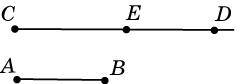 Вопрос 7
Как из большего отрезка вычесть меньший?
[Speaker Notes: В режиме слайдов ответы появляются после кликанья мышкой]
Упражнение 1
На рисунке укажите равные отрезки.
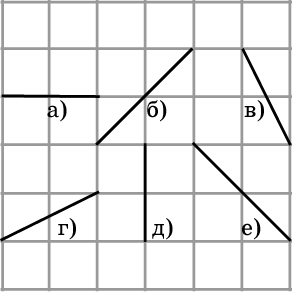 Ответ: а) и д), б) и е), в) и г).
[Speaker Notes: В режиме слайдов ответы появляются после кликанья мышкой]
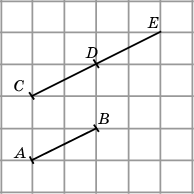 Ответ:
Упражнение 2
От вершины C луча CE отложите отрезок CD, равный отрезку AB.
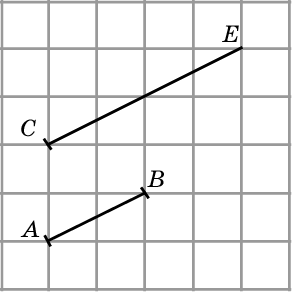 [Speaker Notes: В режиме слайдов ответы появляются после кликанья мышкой]
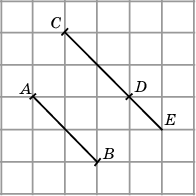 Ответ:
Упражнение 3
От вершины C луча CE отложите отрезок CD, равный отрезку AB.
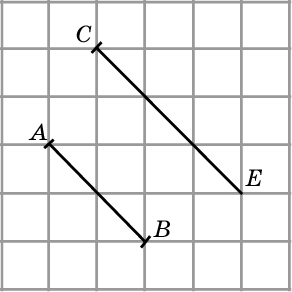 [Speaker Notes: В режиме слайдов ответы появляются после кликанья мышкой]
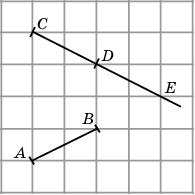 Ответ:
Упражнение 4
От вершины C луча CE отложите отрезок CD, равный отрезку AB.
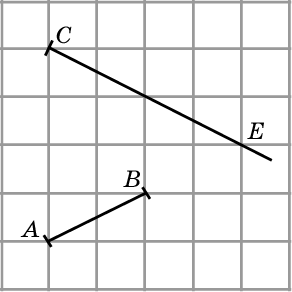 [Speaker Notes: В режиме слайдов ответы появляются после кликанья мышкой]
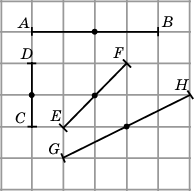 Ответ:
Упражнение 5
Укажите середины отрезков AB, CD, EF, GH.
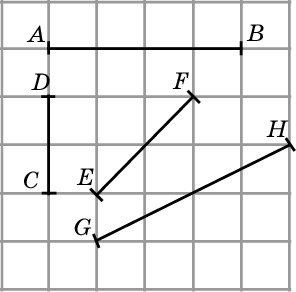 [Speaker Notes: В режиме слайдов ответы появляются после кликанья мышкой]
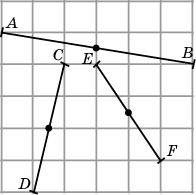 Ответ:
Упражнение 6
Укажите середины отрезков AB, CD, EF, GH.
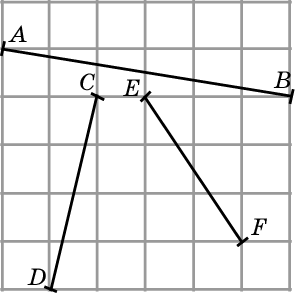 [Speaker Notes: В режиме слайдов ответы появляются после кликанья мышкой]
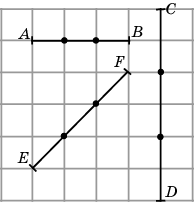 Ответ:
Упражнение 7
Укажите точки, делящие отрезки AB, CD, EF на три равные части.
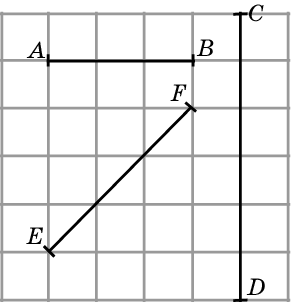 [Speaker Notes: В режиме слайдов ответы появляются после кликанья мышкой]
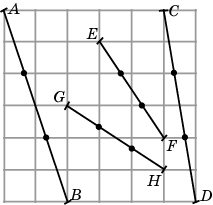 Ответ:
Упражнение 8
Укажите точки, делящие отрезки AB, CD, EF, GH на три равные части.
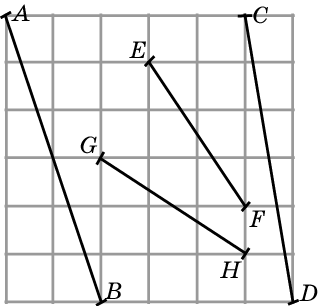 [Speaker Notes: В режиме слайдов ответы появляются после кликанья мышкой]
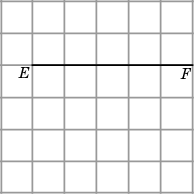 Ответ:
Упражнение 9
Изобразите отрезок, равный сумме отрезков AB и CD.
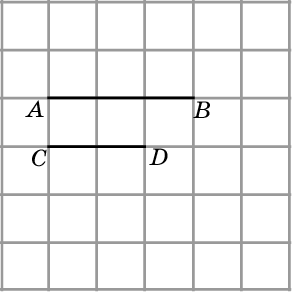 [Speaker Notes: В режиме слайдов ответы появляются после кликанья мышкой]
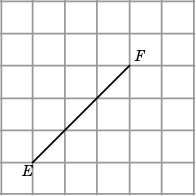 Ответ:
Упражнение 10
Изобразите отрезок, равный сумме отрезков AB и CD.
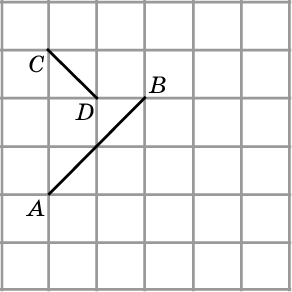 [Speaker Notes: В режиме слайдов ответы появляются после кликанья мышкой]
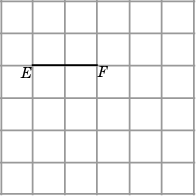 Ответ:
Упражнение 11
Изобразите отрезок, равный разности отрезков AB и CD.
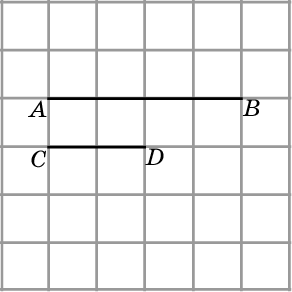 [Speaker Notes: В режиме слайдов ответы появляются после кликанья мышкой]
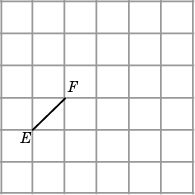 Ответ:
Упражнение 12
Изобразите отрезок, равный разности отрезков AB и CD.
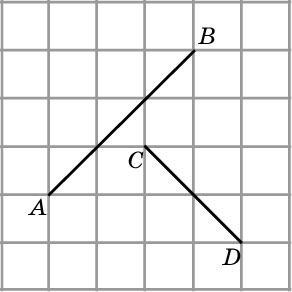 [Speaker Notes: В режиме слайдов ответы появляются после кликанья мышкой]
Упражнение 13
Ответ:
а) точки, лежащие между A и B;
Для точек A, B прямой укажите, где расположены точки C, для которых выполняются равенства:     
а) AC + BC = AB; б) AC – BC = AB; в) BC – AC = AB.
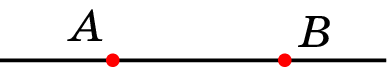 б) точки, лежащие от B по другую сторону, чем точка A;
в) точки, лежащие от A по другую сторону, чем точка B.
[Speaker Notes: В режиме слайдов ответы появляются после кликанья мышкой]
Упражнение 14
На прямой отмечены точки А, В, С, D. Выразите каждый из отрезков в виде суммы или разности остальных.
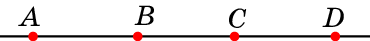 Ответ: AB = AC – BC; AC = AB + BC; AD = AB + BC + CD; BC = BD – CD; BD = BC + CD; CD = BD – BC.
[Speaker Notes: В режиме слайдов ответы появляются после кликанья мышкой]